Муниципальное дошкольное образовательное учреждение 
«Детский сад № 23 с. Шурскол»
Народные игры
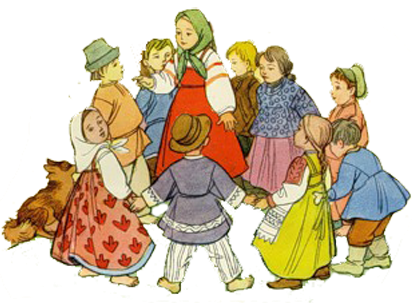 Подготовили:  
Воспитатель 1 квалификационной категории Шинакова М.С
Воспитатель Иванова А. В.
«Игра есть потребность растущего детского организма…»                                                                                                            Н.К. Крупская
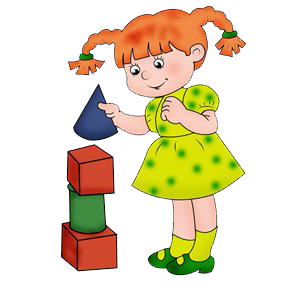 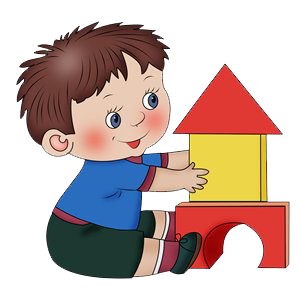 Игры-забавы
Состязательные
Хороводные
Классификация 
народных игр
Пальчиковые
Сезонно-обрядовые
Игры-ловишки
Бытовые
Игры, отражающие отношение человека к природе
Драматические
Пальчиковые
Движения пальцев ребенка соединяются с короткими ритмическими стихами.
Обычно в такие игры играли взрослые с маленькими детьми. 

К ним относятся русские народные игры: «Замок», «Бабушкины пирожки», «Этот пальчик хочет спасть», «Птички-невелички», «Братья-лежебоки», «Пастушок», «Банька», «Пианино», «Едут-едут бабка с дедом» и другие.
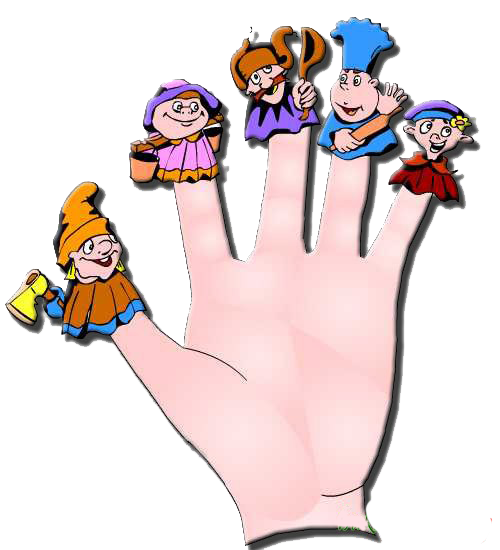 Игры-забавы
В  этих играх необходимо проявить  смекалку и находчивость, быстроту и хорошую координацию. 

К этим играм  относятся : «Земля-Вода-Небо», «Бабки», 
«Городки», «Горелки», «Двенадцать палочек»,
 «Жмурки», «Игровая», «Кто дальше», «Ловишка», 
«Лапта», «Котлы», «Ляпка», «Пятнашки»,
 «Платочек-летуночек», «Считалки», 
«Третий – лишний», «Чижик», «Чехарда»,
 «Кашевары», «Отгадай, чей голосок», 
«Веревочка под ногами» и др.
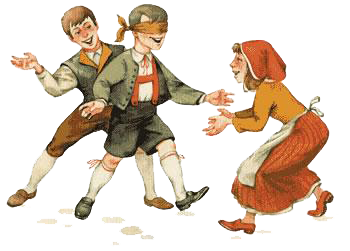 Игры - ловишки
Игры в которых воспитываются такие психофизические качества как, ловкость, быстрота, координация движений, равновесие, умение ориентироваться в пространстве.

К таким играм относятся: «Колдуны», 
«Хвост и голова», «Горячее место», 
«Капканы» и др.
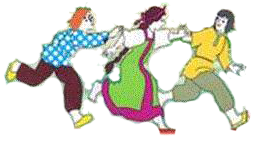 Игры, отражающие отношение человека к природе
Русский народ всегда трепетно относился к природе, берег ее, прославлял. Такие игры воспитывают доброе отношение к окружающему миру. 
Сюда относятся русские народные игры: «Гуси-лебеди», 
«Волк во рву», «Волк и овцы», «Вороны и воробьи»,
 «Змейка», «Зайцы в огороде», «Пчелки и ласточки», 
«Кошки-мышки», «У медведя во бору»,
 «Коршун и наседка», «Стадо»,» Хромая лиса», 
«Филин и пташки». «Лягушата», 
«Медведь и медовый пряник», 
«Зайки и ежи», «Ящерица», «Хромой цыпленок»,
 «Оса» и их различные варианты.
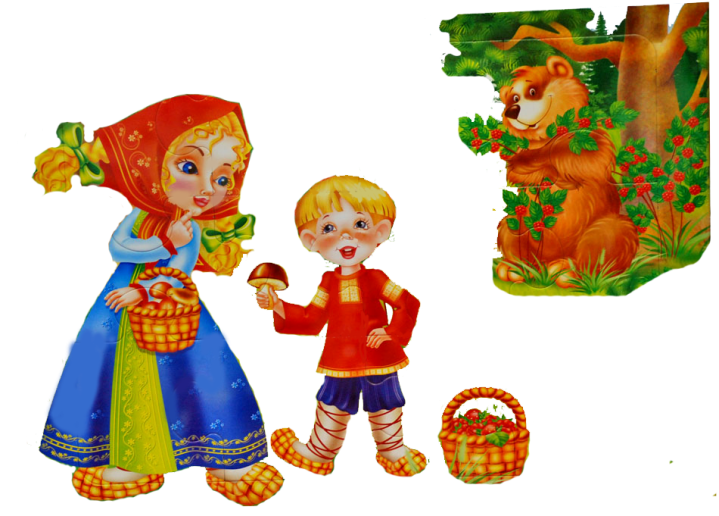 Драматические игры
В основе этих игр лежало действие, развивающееся в диалоге персонажей.
Это маленькие, разыгрываемые детьми пьески,
 персонажами их могут быть люди, животные, 
птицы, прием все они сохраняют свои природные качества:
 силу, храбрость, ум, хитрость, трусливость.
Игра сопровождалась пением песенок, пантомимой.
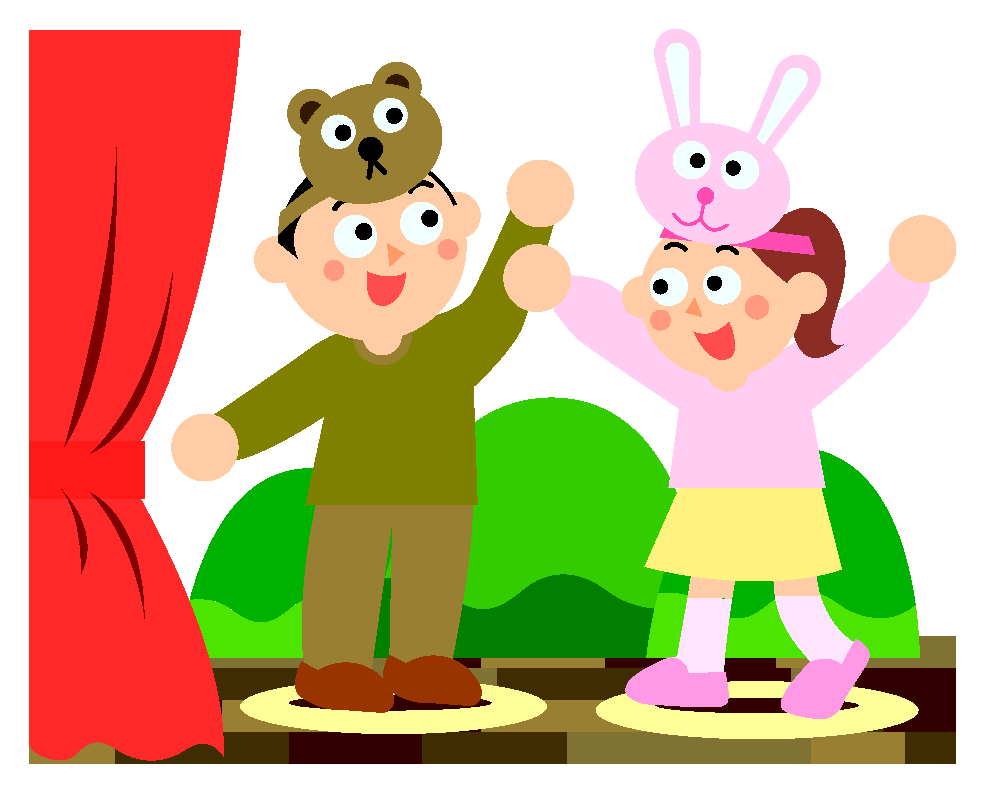 Состязательные  игры
Игры, отражающие  стремление детей стать сильнее, победить всех.
Как тут не вспомнить о легендарных русских богатырях, которые не уступали ранее в популярности современным киногероям. Состязание может быть простым, например, в беге, прыжках, в ловкости, и усложненным, то есть с применением какого-либо инвентаря: веревок, мячей, шаров, палок, камешков.

В этом разделе применяются игры: «Единоборство» 
(в различных положениях, с различным инвентарем),
 «Тяни в круг», «Бой петухов», «Достань камешек»,
 «Перетяни за черту», «Тяни за булавы», «Цепи кованы», 
«Перетягивание каната», 
«Перетягивание прыжками», «Вытолкни за круг».
 «Защита укрепления», «Сильный бросок», 
«Каждый против каждого», 
«Бои на бревне» и их различные варианты.
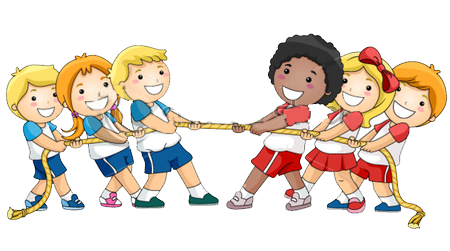 Сезонно-обрядовые
Игры проводятся в определенное время года 
 Соответствуют русским народным праздникам.

К таким играм относятся:
 «Катание яиц», «Заря», «Петушки»,
 «У Салохи», «Богатырское двоеборье» и другие.
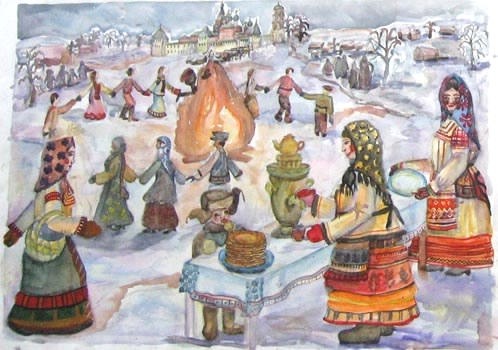 Хороводные игры
Это целый ряд детских игр, который основан на соединении песни с движением. В подобных играх действие осуществляется в ритме, словах и текстах, здесь ребенок драматизирует то, о чем поется в песне. Песня тесно связана с народной игрой.

К таким играм относятся: «Где был, Иванушка?»,
 «Берёзка», «Гуси и волк», «Колпачок (паучок)»  и другие.
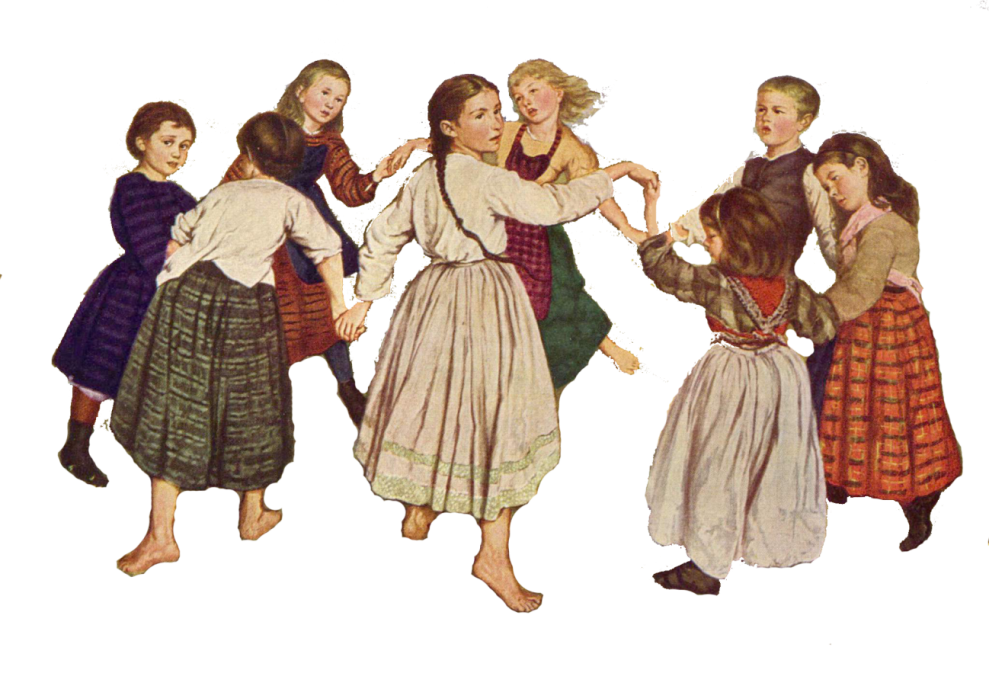 Спасибо за внимание!!!